Evaluación de la Plataforma Nacional de Transparencia del Estado de Coahuila de Zaragoza Ejercicio 2018 (Segundo Trimestre)Subdirección de Evaluación del ICAIM.C. Gabriela Guillermo Arriaga
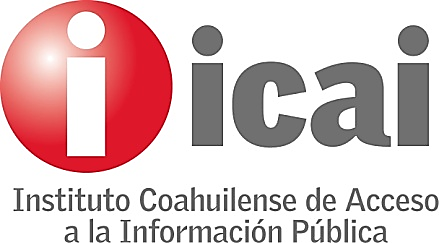 Índice
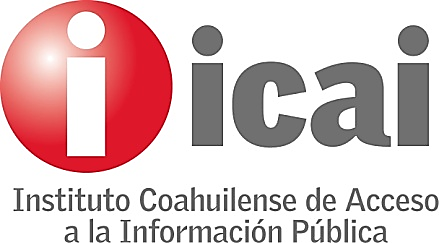 Metodología Aplicada en la Evaluación a la Plataforma Nacional de Transparencia.

Resultados Obtenidos por los Sujetos Obligados del Estado de Coahuila de Zaragoza.

Promedios  por grupos de  Sujetos Obligados en el Estado de Coahuila de Zaragoza
2
Metodología
Los procesos de verificación y vigilancia a cargo del Instituto tienen como propósito comprobar que la información publicada por los sujetos obligados  cumplan con el contenido mínimo de confiabilidad, actualización y  formatos establecidos en los Lineamientos Técnicos Generales.

Se obtendrá los elementos evaluados mediante el cálculo del Índice Global de Cumplimiento, el cual establece rangos respecto al desempeño de los sujetos obligados del Estado de Coahuila de Zaragoza.
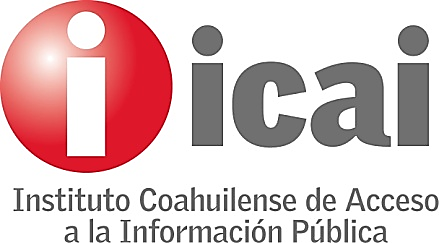 3
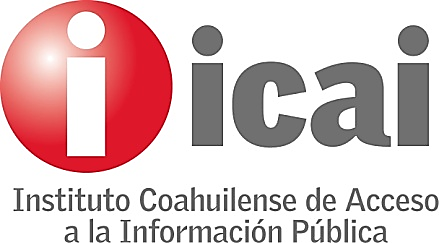 Metodología
Procedimiento general.-  El Índice Global de Cumplimiento de portales de transparencia se calcula con 38 índices simples determinado por las obligaciones comunes y las específicas, 19 derivan de la estimación de los criterios sustantivos de contenido y 19 de criterios adjetivos, integrados a su vez por los adjetivos de actualización, confiabilidad y formatos. Los criterios sustantivos tienen asignado un peso del 60%, en tanto que los adjetivos un 40%. Por cada artículo, fracción y/o inciso que deba atender cada sujeto obligado, de conformidad con lo establecido en las Tablas de Aplicabilidad, en los correspondientes Lineamientos, así como según la Tabla de Actualización y Conservación de la Información se calculará una pareja de índices, los cuales determinan el índice de cumplimiento por cada obligación de transparencia. Finalmente se procede a la agregación del Índice Global de Cumplimiento en los Portales mediante la suma ponderada de cada obligación de transparencia de cada sujeto obligado del Estado de Coahuila de Zaragoza.
4
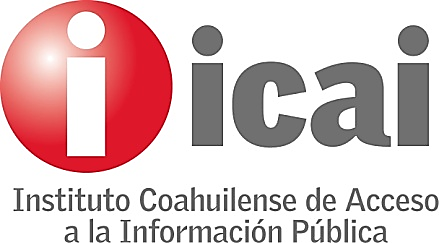 Metodología
Procedimiento en lo particular.- Se realiza el cálculo de los índices relativo a los criterios sustantivos para determinar la existencia o no de la información que debe estar publicada atendiendo cada uno de los elementos que debe de contener cada registro de información; lo anterior para obtener el Índice Global de Cumplimiento. Posteriormente se estimarán los índices relativos a los criterios adjetivos para medir la calidad de dicha información atendiendo a la aplicabilidad de la obligación de transparencia que corresponda a cada sujeto obligado. Este procedimiento se realizará para cada artículo y/o fracción que le corresponda atender al sujeto obligado, conforme a las Obligaciones prescritas en la Ley General y sus Lineamientos.

Los códigos para valorar el cumplimiento de criterio son tres:1 cuando se cumpla totalmente, 0.5 cuando se cumpla parcialmente 0 cuando se incumpla totalmente.
5
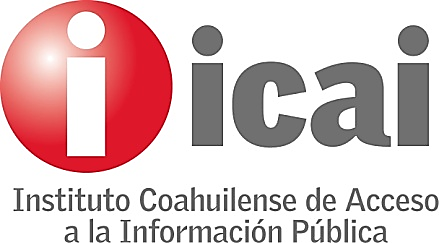 Metodología
Una vez concluido el período de verificación, por parte de la Subdirección de Evaluación, en los términos establecidos en el Programa Anual, se emitirá un dictamen  por parte de la Subdirección de Integración y Cumplimiento, en donde se determina el cumplimiento, o no, de las obligaciones de transparencia que corresponden a cada sujeto obligado de acuerdo a los establecido en la Ley General y en los Lineamientos Técnicos.

Una vez emitido el dictamen se darán 20 días hábiles para subsanar los requerimientos, recomendaciones u observaciones donde el sujeto obligado debe informar que se han subsanado, se  emitirá un dictamen más. Si ese dictamen informa un cumplimiento del 80% o mas en sus obligaciones será un dictamen de cumplimiento y las requerimientos, recomendaciones  u observaciones deben ser realizada pero ya no serán evaluadas.
6
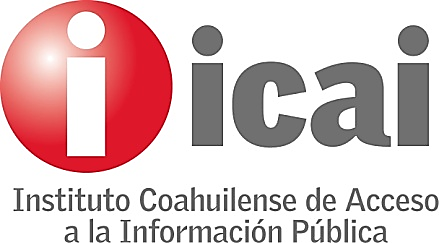 Metodología
Si el dictamen presenta un cumplimiento de 79% o menos se emitirá un dictamen de incumplimiento y se contará con cinco días hábiles para subsanar los requerimientos, recomendaciones u observaciones y se evaluará una vez mas. Si una vez evaluado no se logra un cumplimiento mayor al 80% se dará vista al Órgano de Control Interno para que inicie el procedimiento  administrativo de responsabilidad correspondiente. Finalmente se da por concluido el proceso de  evaluación publicando los resultados en el artículo 74 fracción III inciso d.

La evaluación a la Plataforma Nacional de Transparencia se realizará anualmente conforme lo estable el Plan Anual de verificación correspondiente.

La verificación vinculante será censal.
7
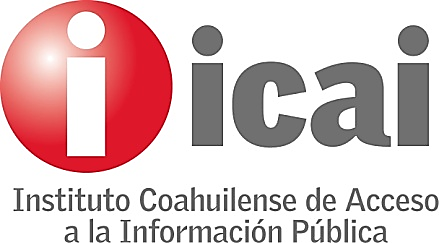 Metodología
Los sujetos obligados publicarán la información actualizada en la Plataforma Nacional dentro de los treinta (30) días naturales siguientes al cierre del período de actualización que corresponda, salvo excepciones establecidas en los Lineamientos.

La información publicada y actualizada por los sujetos obligados deberá mostrar campos básicos para identificar, entre otros elementos, denominación del sujeto obligado que la generó, fecha de su última actualización, título general del cuadro o gráfico, período y área responsable de publicar y actualizar la información.
8
Poder Legislativo				99.90%
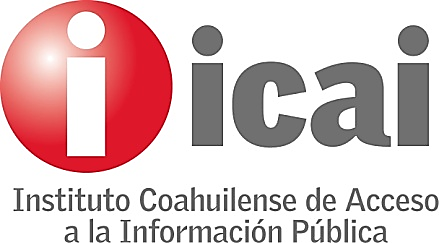 9
Poder Judicial 				97.43%
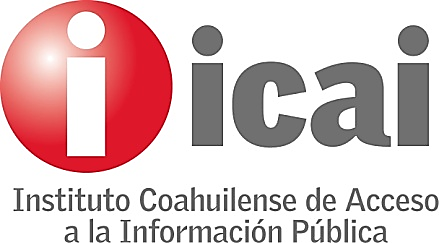 10
Poder Ejecutivo				93.89%
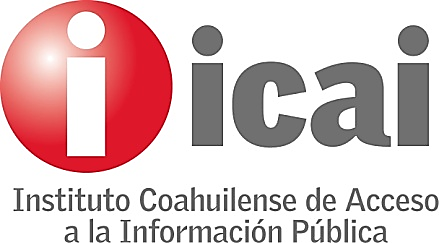 11
Poder Ejecutivo				93.89%
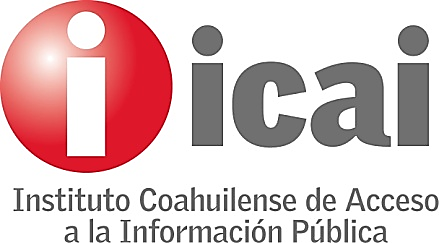 12
Organismos Descentralizados		91.31%
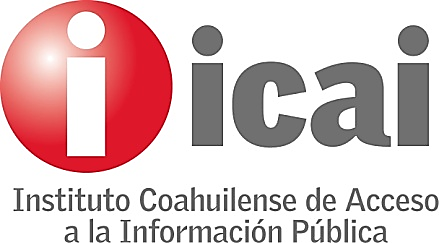 13
Organismos Descentralizados		91.31%
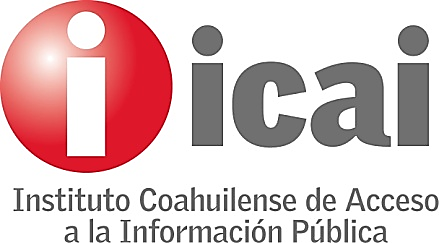 14
Organismos Descentralizados		91.31%
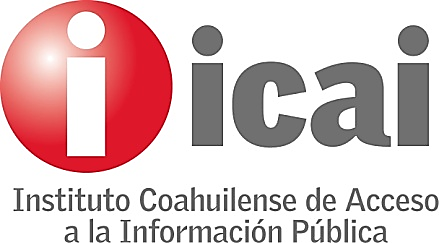 15
Organismos Descentralizados		91.31%
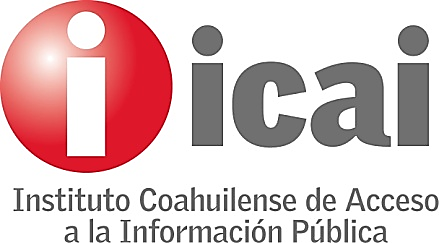 16
Universidades				78.19%
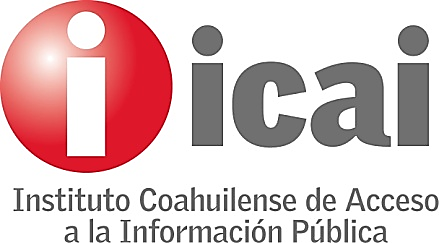 17
Universidades				78.19%
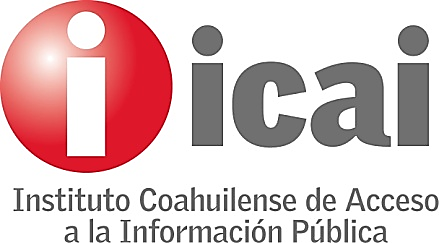 18
Municipios					37.54%
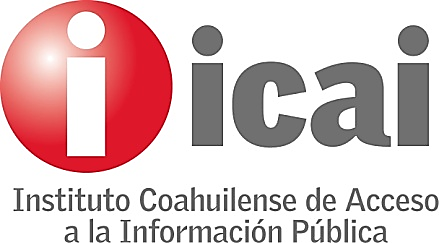 19
Municipios					37.54%
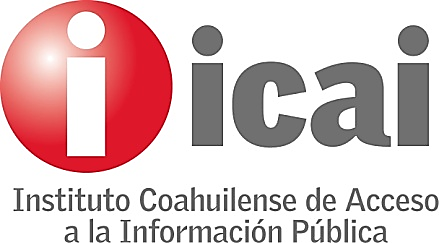 20
Municipios					37.54%
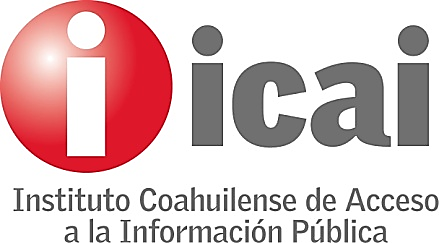 21
Municipios					37.54%
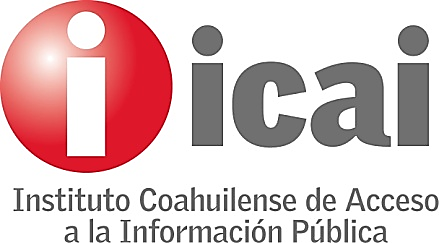 22
Organismos Autónomos 			90.89%
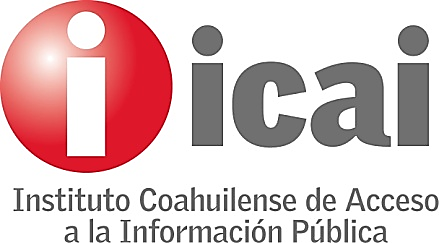 23
Partidos Políticos				27.09%
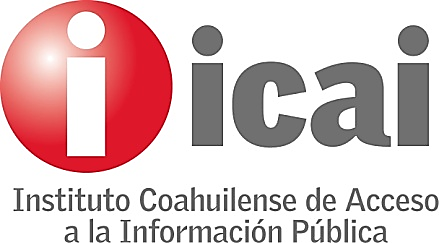 24
SIMAS 					52.88%
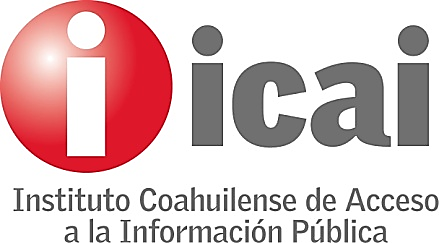 25
SIMAS 					52.88%
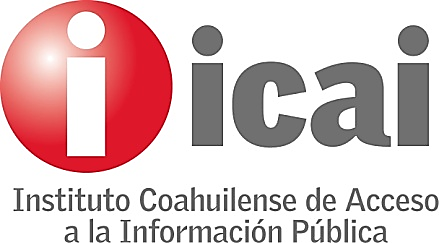 26
Organismos Paramunicipales 		86.62%
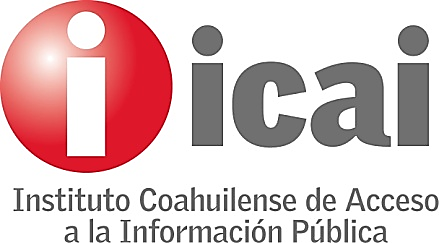 27
Organismos Paramunicipales 		86.62%
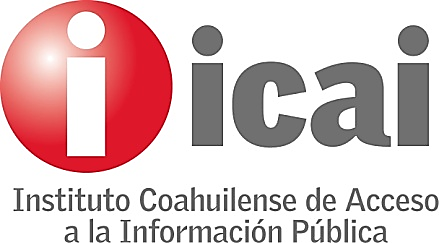 28
Sindicatos					47.33%
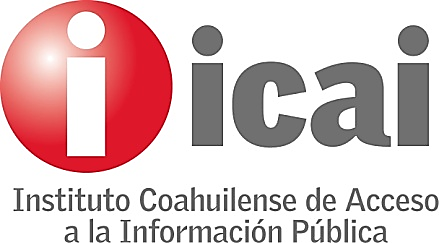 29
Asociaciones Civiles 			37.37%
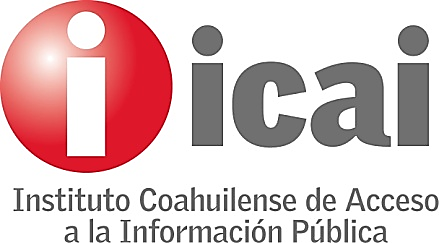 30
Promedios Generales
Organismos Autónomos: 90.89%
Partidos Políticos: 27.09%
SIMAS: 52.88%
Organismos Paramunicipales: 86.62% 
Sindicatos: 47.33%
Asociaciones Civiles: 37.37%
Poder Judicial: 99.90%
Poder Legislativo: 97.43%
Poder Ejecutivo: 93.89%
Organismos Descentralizado: 91.31%
Universidades: 78.19%
Municipios: 37.54%
31